A. P. Chekhov’s Literary Characters  Registered in Taganrog(literary mini-excursion)
Done by Nikitina N. Yu.
  the English teacher
      Lyceum №7
         Taganrog
Own only what you can carry with you; know language, know countries, know people. Let your memory be your travel bag.То имей, что можно всегда пронести с собой: знай языки, знай страны, знай людей. Пусть будет путевым мешком твоим - твоя память.Alexander SolzhenitsynАлександр Солженицын.
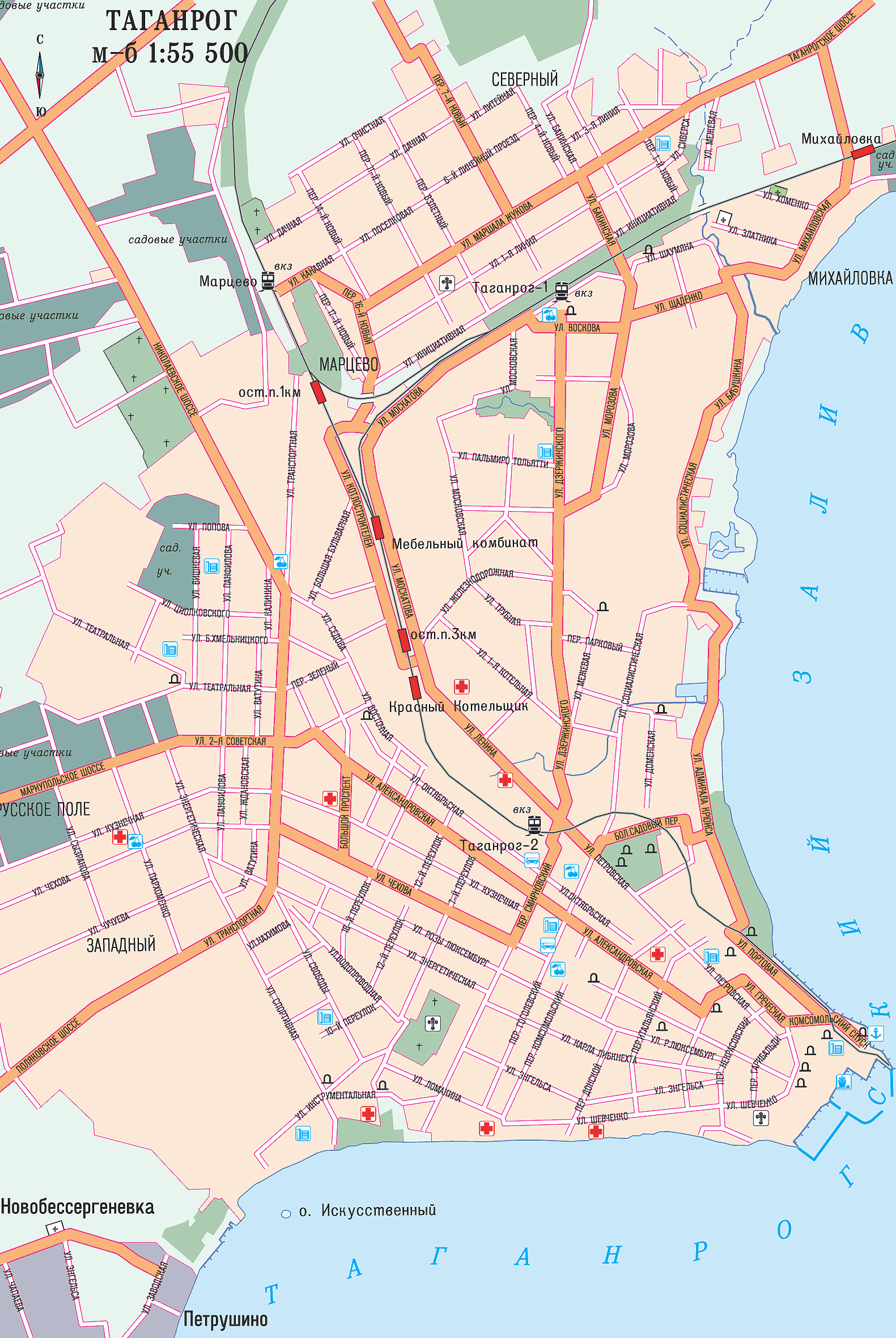 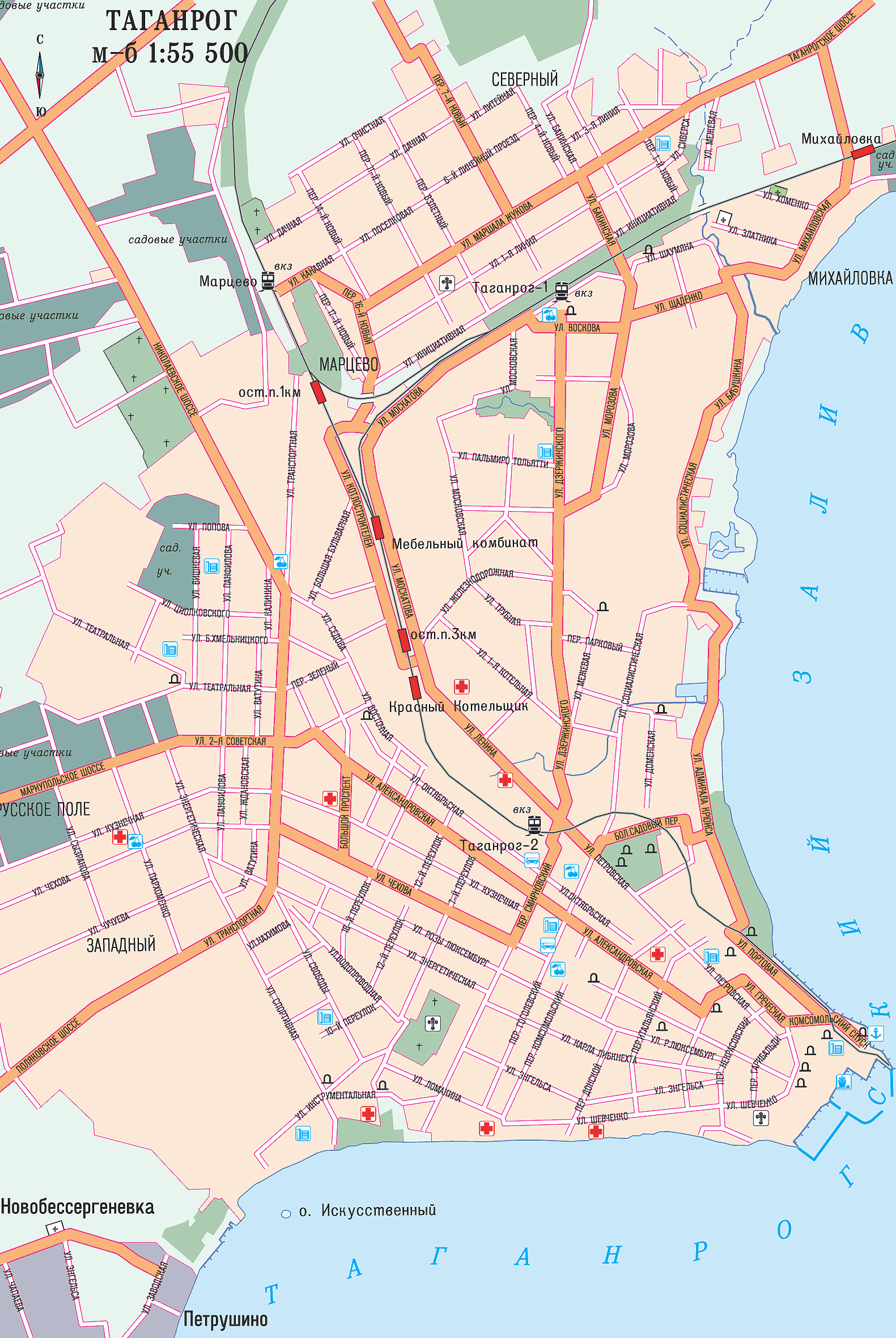 Park Entrance
Petrovskaya str.90
Alexandrovskaya str.95
Frunze str.10
Glushko bystr.44
Frunze str.22
Chekhov str.76
Chekhov str. 73
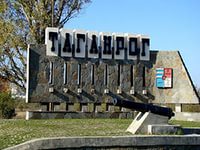 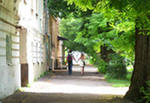 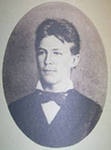 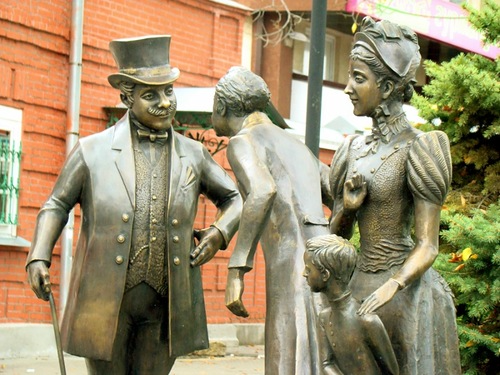 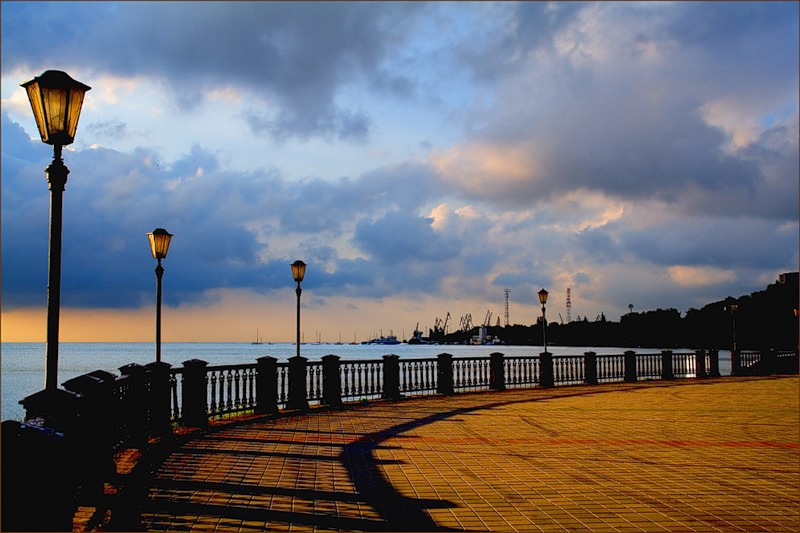 Chekhov str.,73
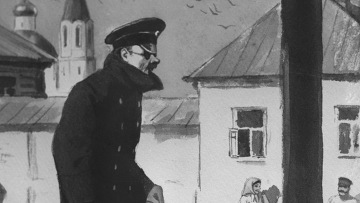 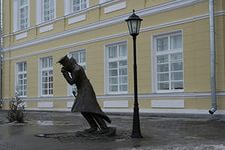 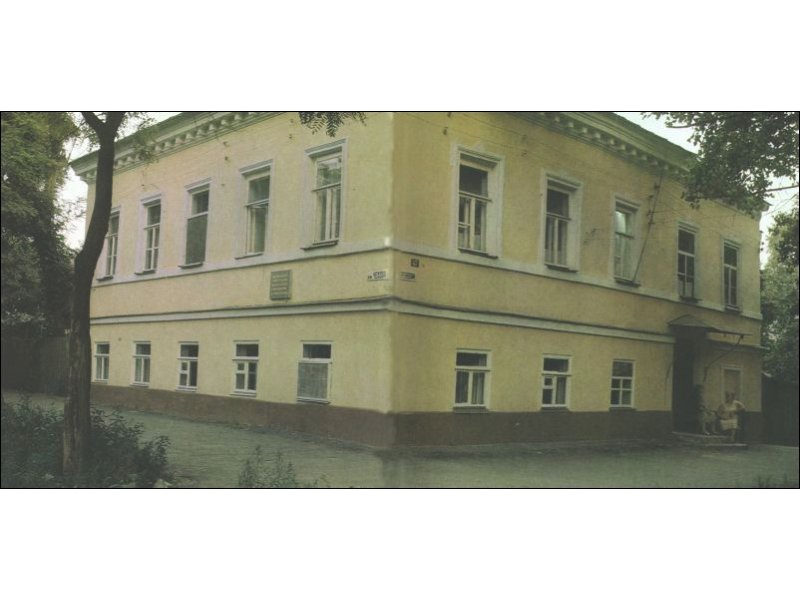 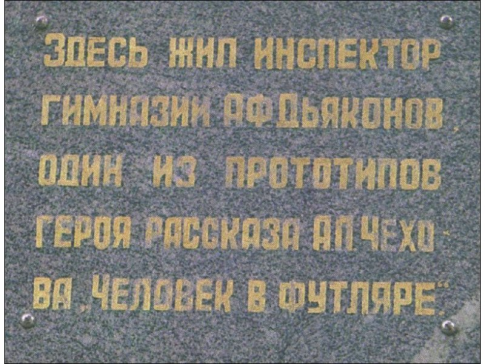 Petrovskaya str. ,90
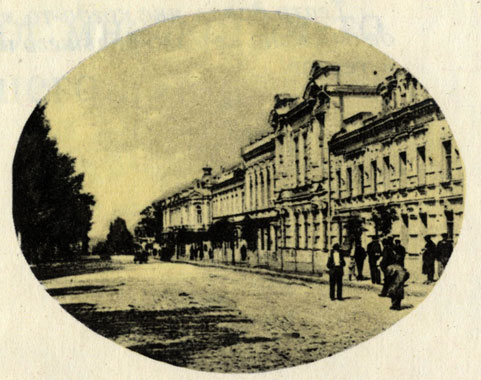 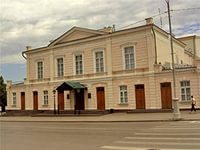 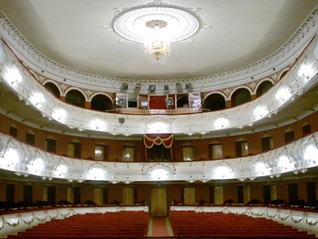 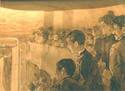 Alexandrovskaya  str.,95Frunze str.,10
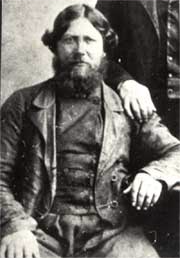 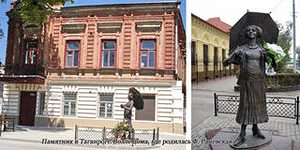 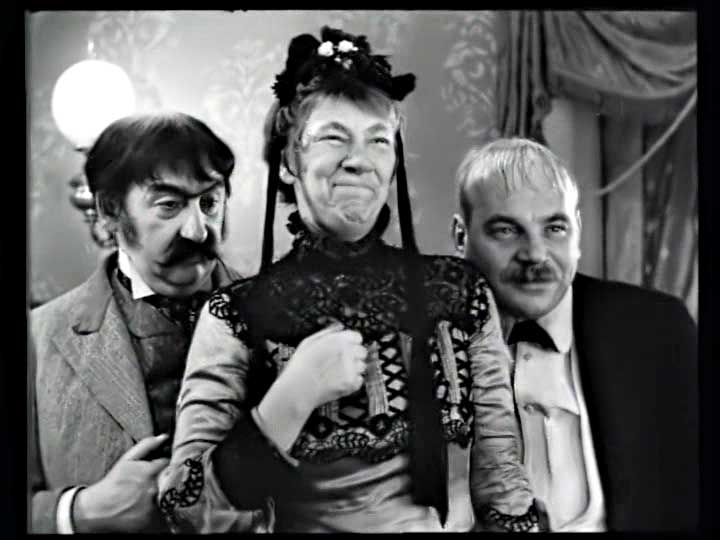 Chekhov str., 76
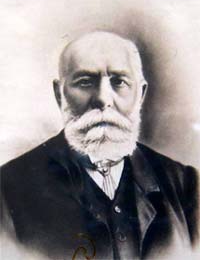 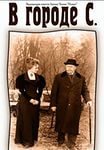 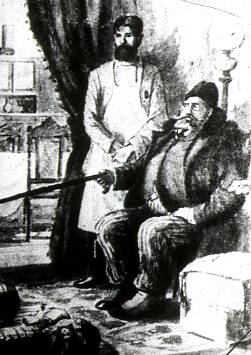 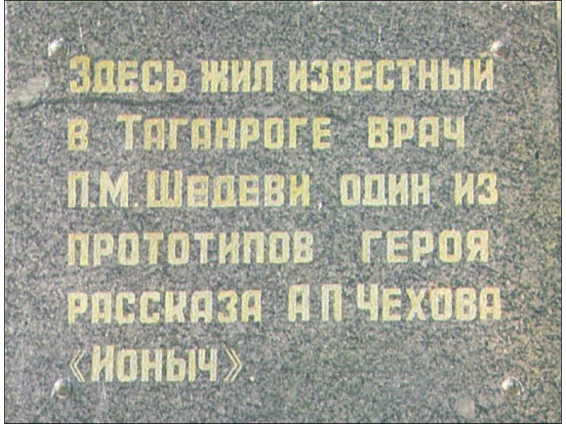 Gluschko bystr.,44        The Central Park Entrance
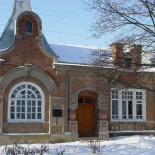 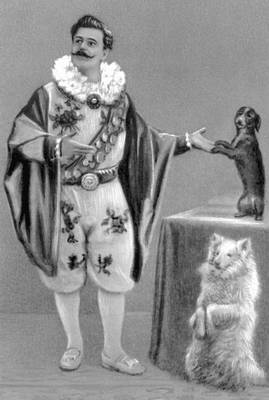 Frunze str.22
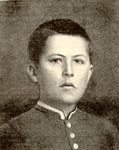 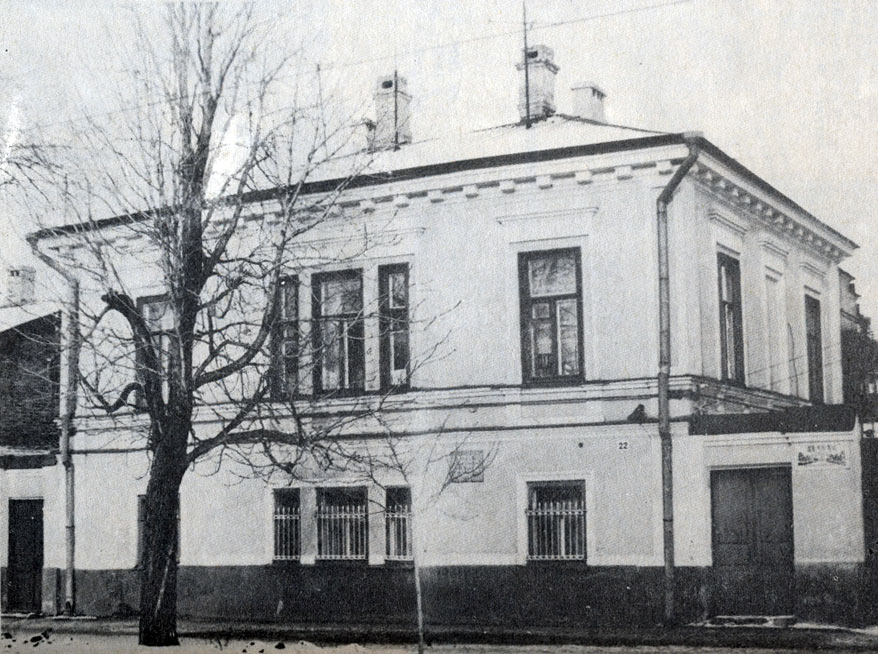 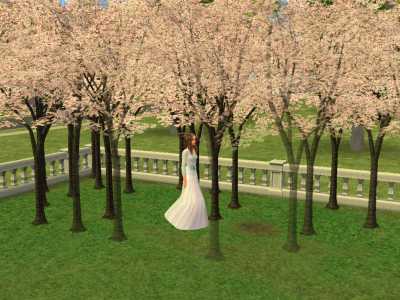 Around the Town
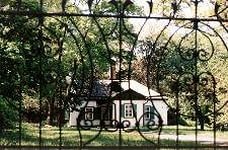 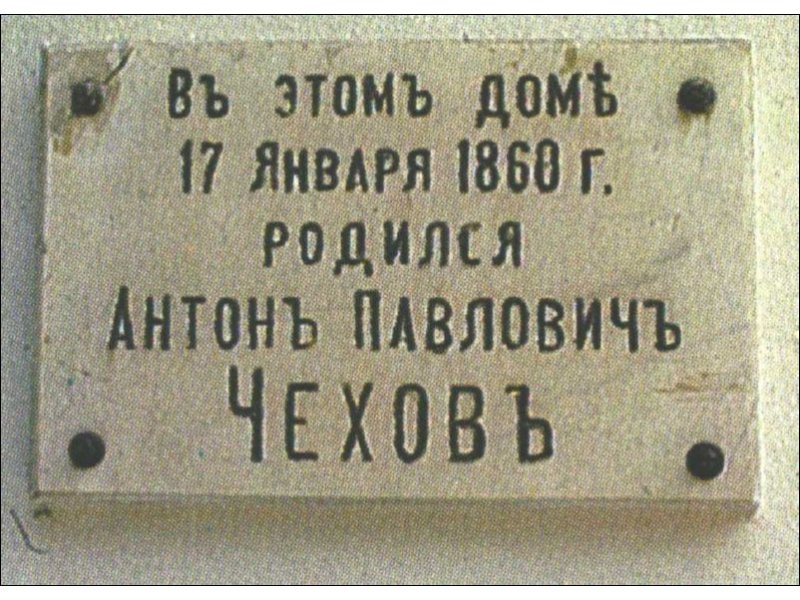 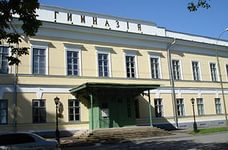 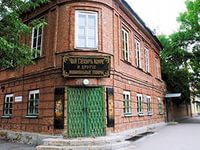 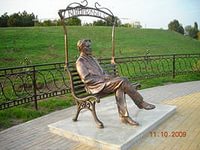 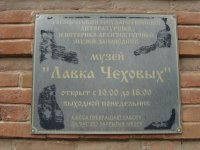 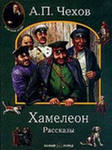 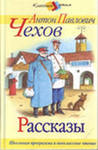 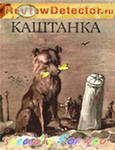 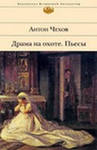 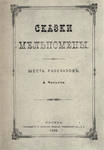 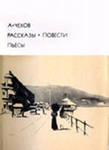 In Use
1Дросси А. Юношеские годы А. П. Чехова. - Приазовская речь. - 1910, - № 41.
.2 Карпун Л. Д. Предварительные данные о новых чеховских местах в Таганроге. Краеведческие затеки. - Вып. 1. - Таганрог, 1957. - С. 264.
3      Горбачев М.Г. 'Таганрогские и краеведческие мотивы в произведениях А. П. Чехова' - Таганрог: самиздат, около 1960 - с.15О. Филиппова. Из цикла «Наброски»
(О. Гаврюшкин "Мари Вальяно и другие")
Из письма А. П. Чехова от 21 марта 1885 г.
4                    Горбачев М.Г. 'Таганрогские и краеведческие мотивы в произведениях А. П. Чехова' - Таганрог: самиздат, около 1960 - с.13
5           О. Филиппова. Из цикла «Наброски      (О. Гаврюшкин "Мари Вальяно и другие")
                                                           Из письма А. П. Чехова от 21 марта 1885 г.
Интернет-ресурсы:
4http://fotki.yandex.ru/users/natimaleva/view/382327/
http://bit.tsure.ru/chechov/rus/museum/tour/djak_hause.html
http://bibnout.ru/chehov/p75aa1.html
chehov.moy.su
http://www.taglib.ru/Chehov_i_taganrog.html

trassa.narod.ru›rostov/taganrog/taganrog.htm
http://www.tagancity.ru/?id=479 www.
ciklo.ru revolution.allbest.ru
http://apchekhov.ru «APChekhov.ru: Антон Павлович Чехов»
http://fotki.yandex.ru/users/natimaleva/view/382327/ 
http://bit.tsure.ru/chechov/rus/museum/tour/djak_hause.html 
http://bibnout.ru/chehov/p75aa1.html
chehov.moy.su 
http://www.taglib.ru/Chehov_i_taganrog.html
Где применить материал
1    Данный материал может быть использован в УМК «Английский нового тысячелетия «  в 11 классе   при изучении главы  2 «Достопримечательности»,  урок 4 «Драгоценный камень Золотого кольца «(часть 2) как  «Драгоценный камень Ростовской области-Таганрог  «
2   При подготовке проекта к этой же главе  как образец одного из туристических маршрутов.
3  В 8 классе при изучении главы «Выдающиеся люди» -фрагментарно о В.Дурове, Ф.Раневской, А.Чехове
4 В 6 классе  при изучении главы «Чтение –это здорово» - фрагмент о Каштанке  и “Человеке в футляре»
.